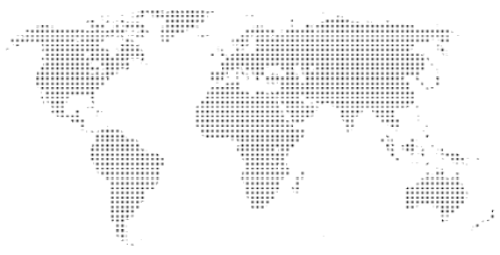 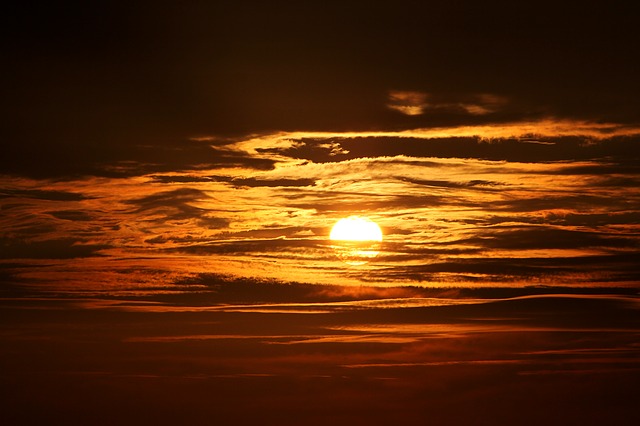 THE BEST OF AFRICA
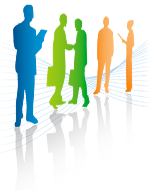 THE BEST OF AFRICA
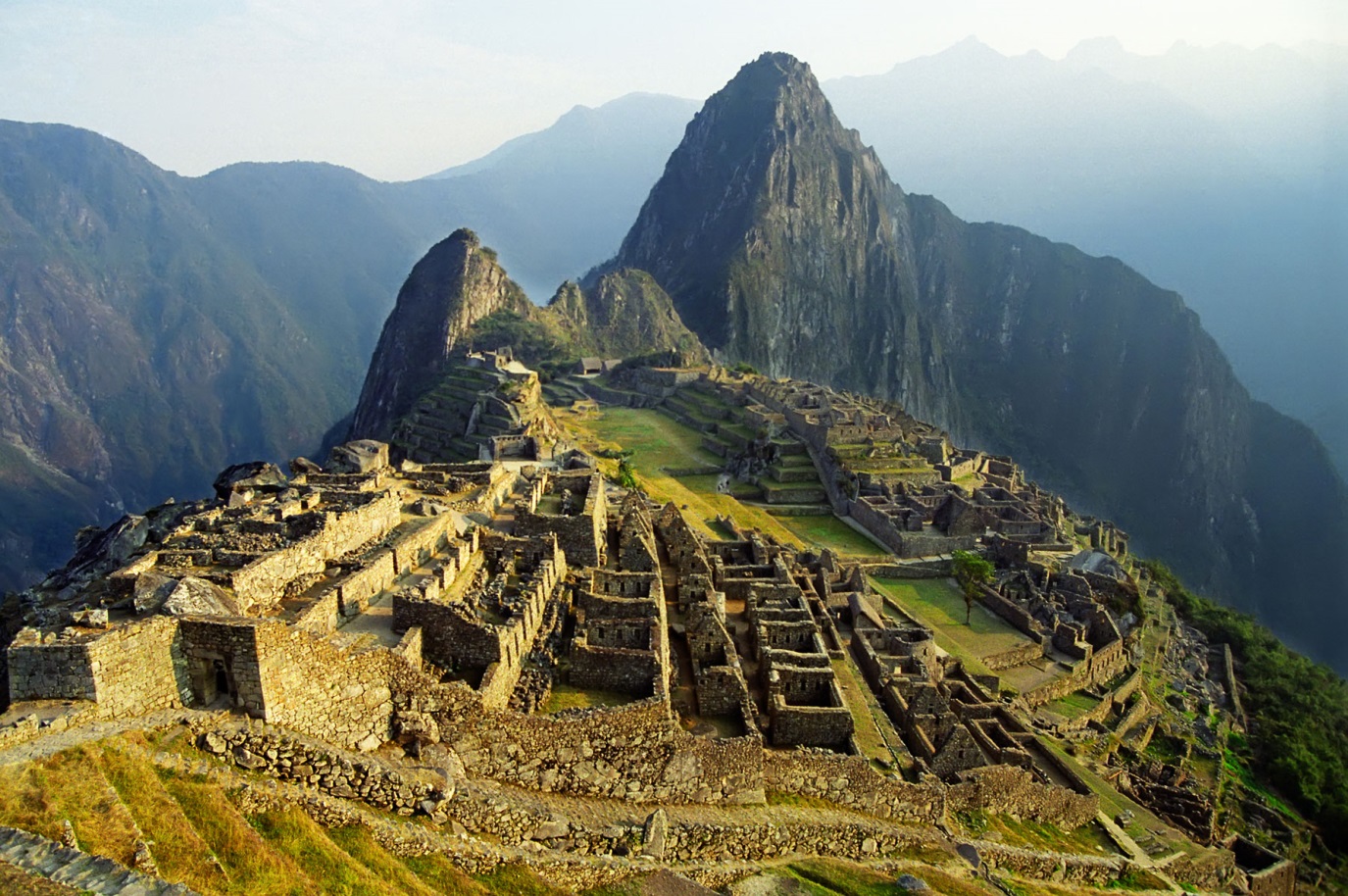 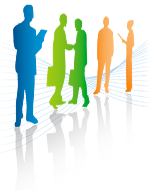 THE BEST OF ASIA
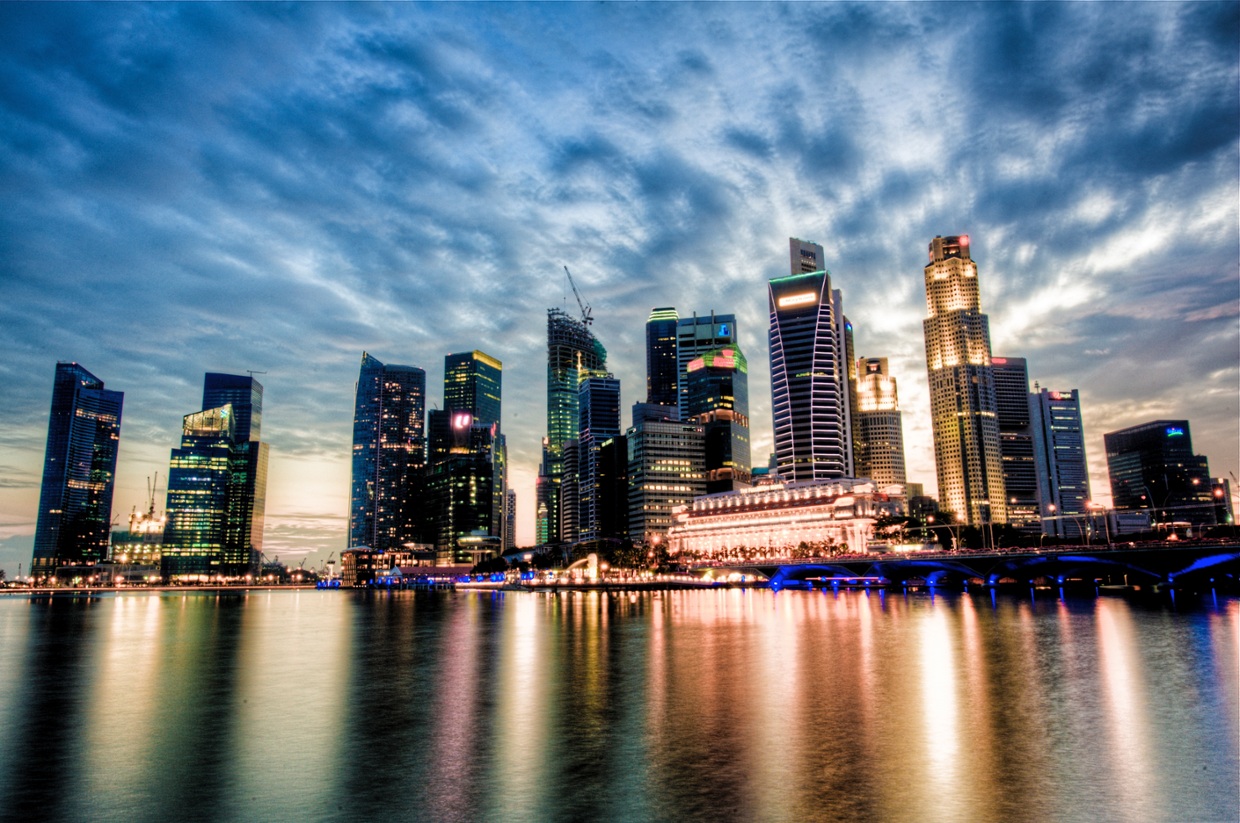 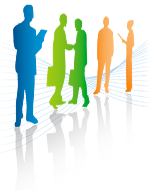 THE BEST OF EUROPE
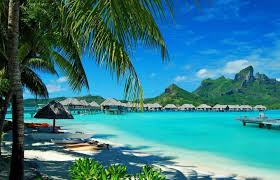 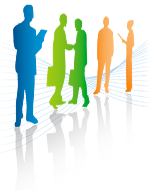 THE BEST OF EUROPE
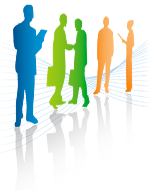 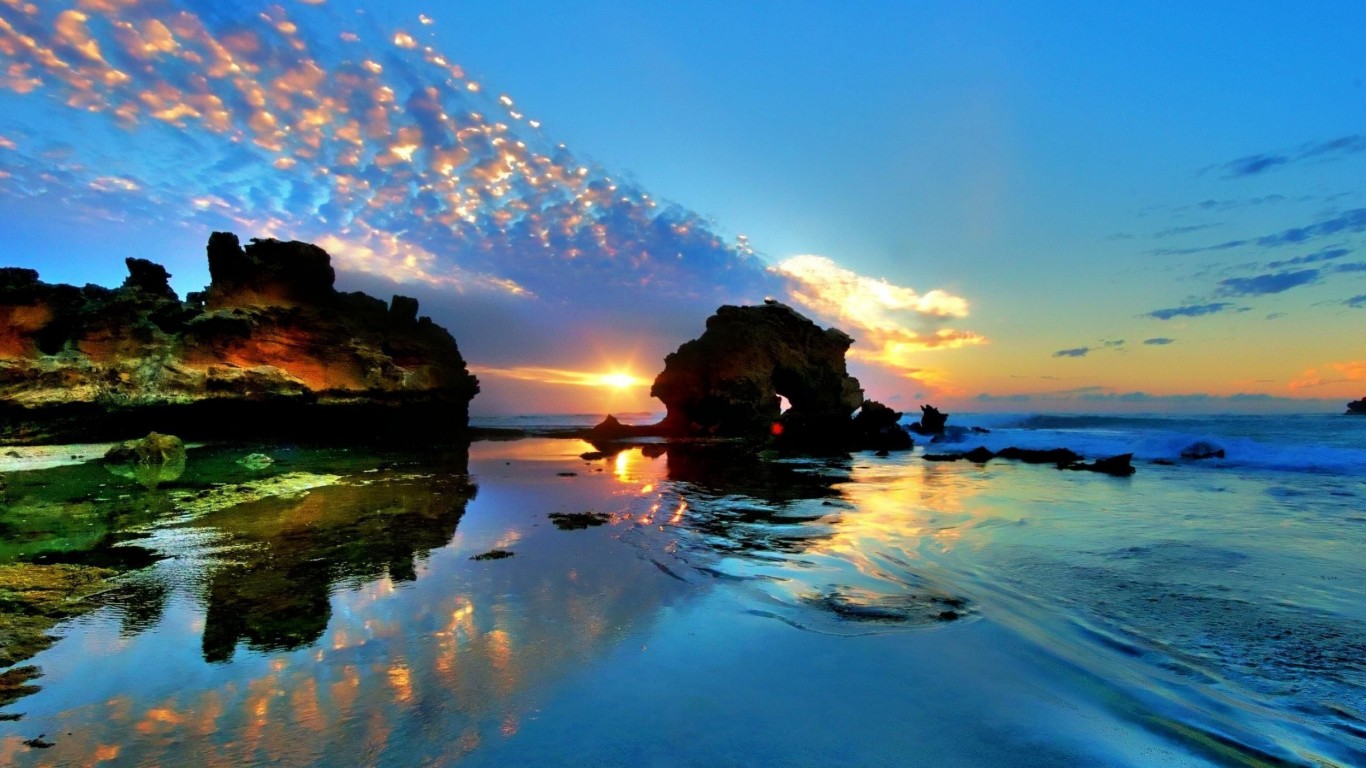 THE BEST OF EUROPE
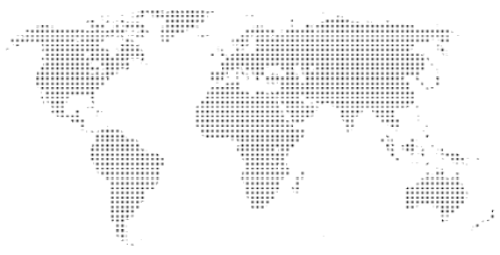 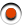 THE BEST OF OCEANIA
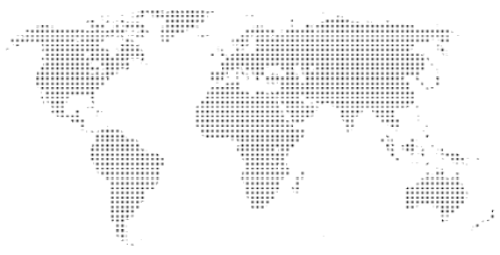 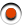 THE BEST OF AMERICA
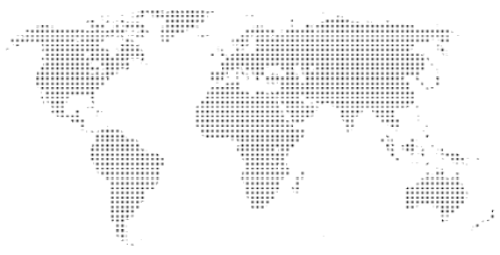 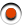 THE BEST OF AFRICA
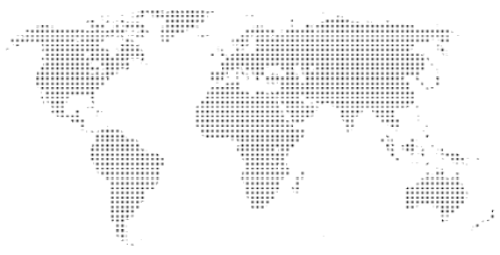 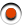 THE BEST OF ASIA
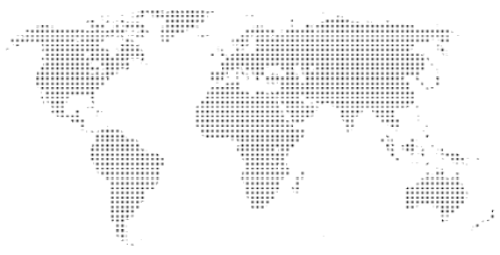 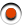